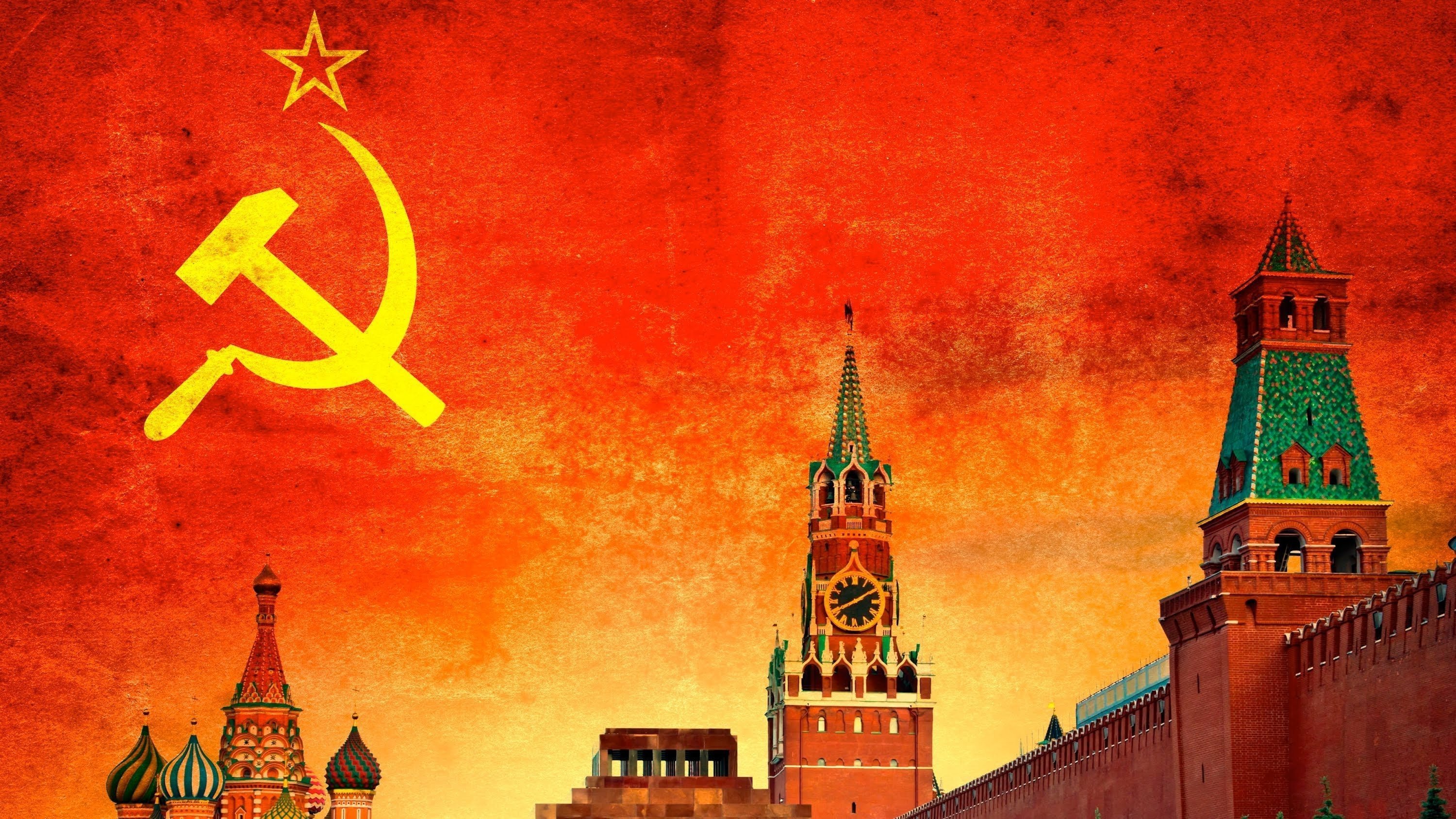 «Гайдар шагает впереди»
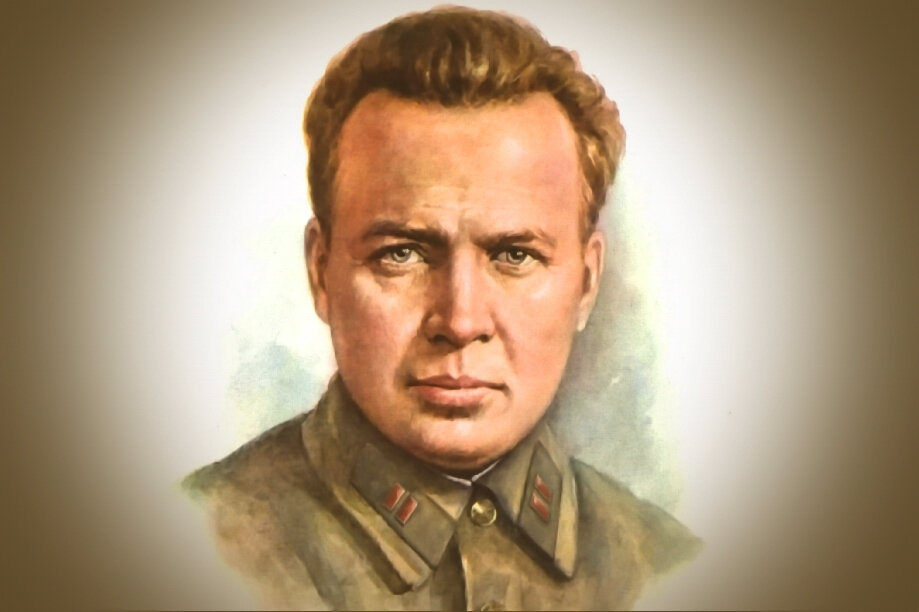 Аркадий Петрович Гайдар  
(1904-1941) – советский детский писатель и киносценарист, журналист, военный корреспондент.
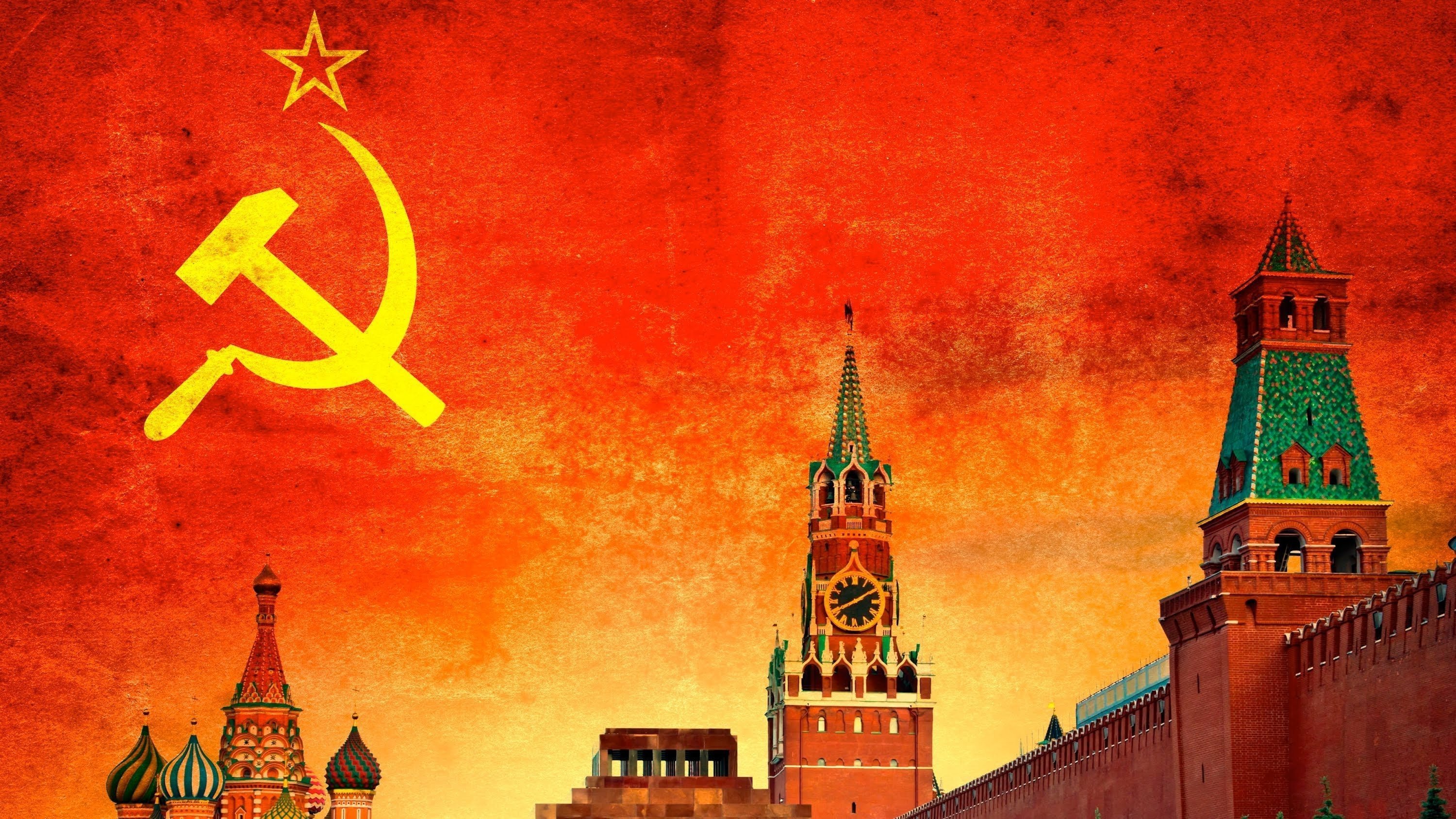 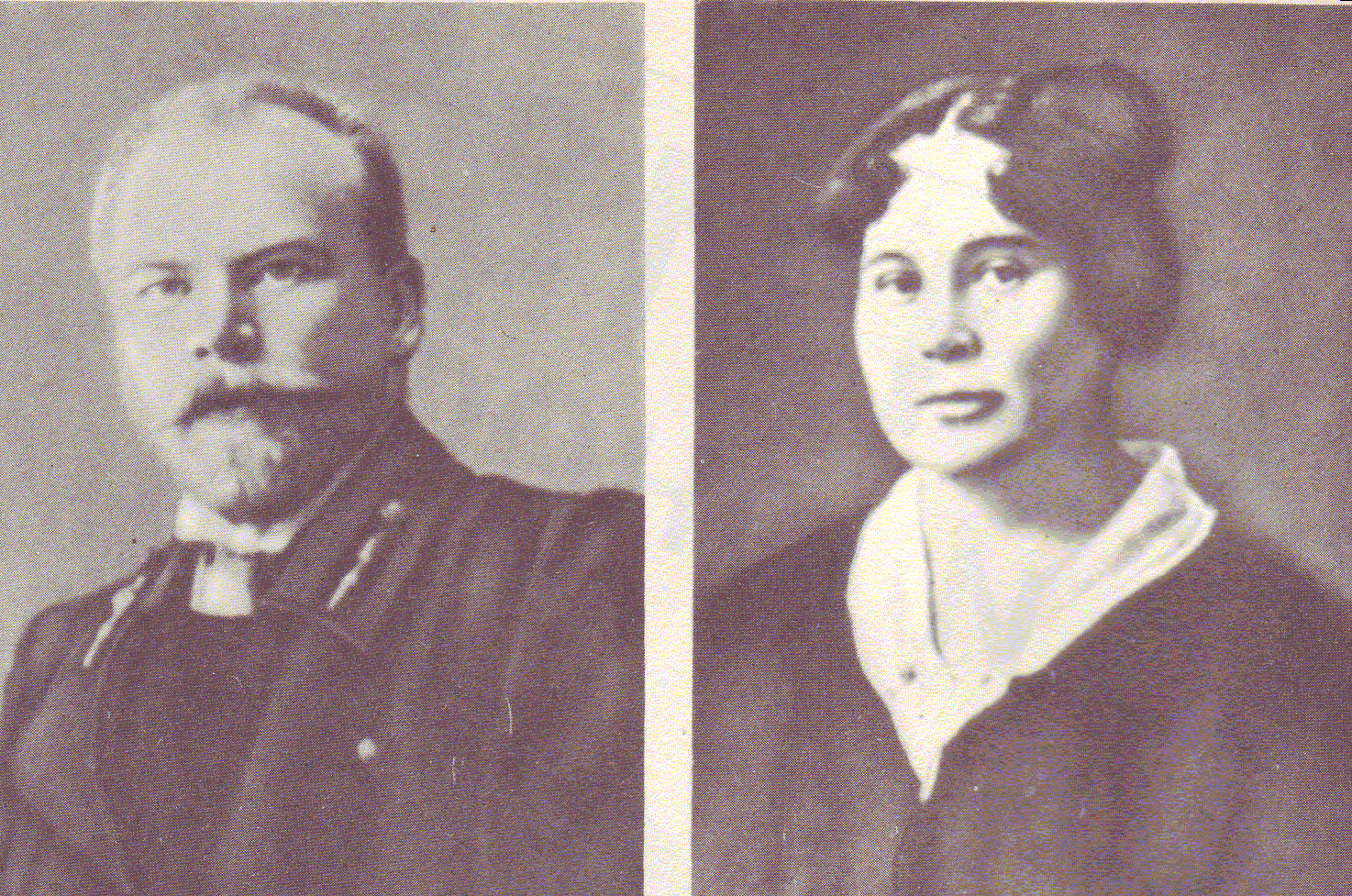 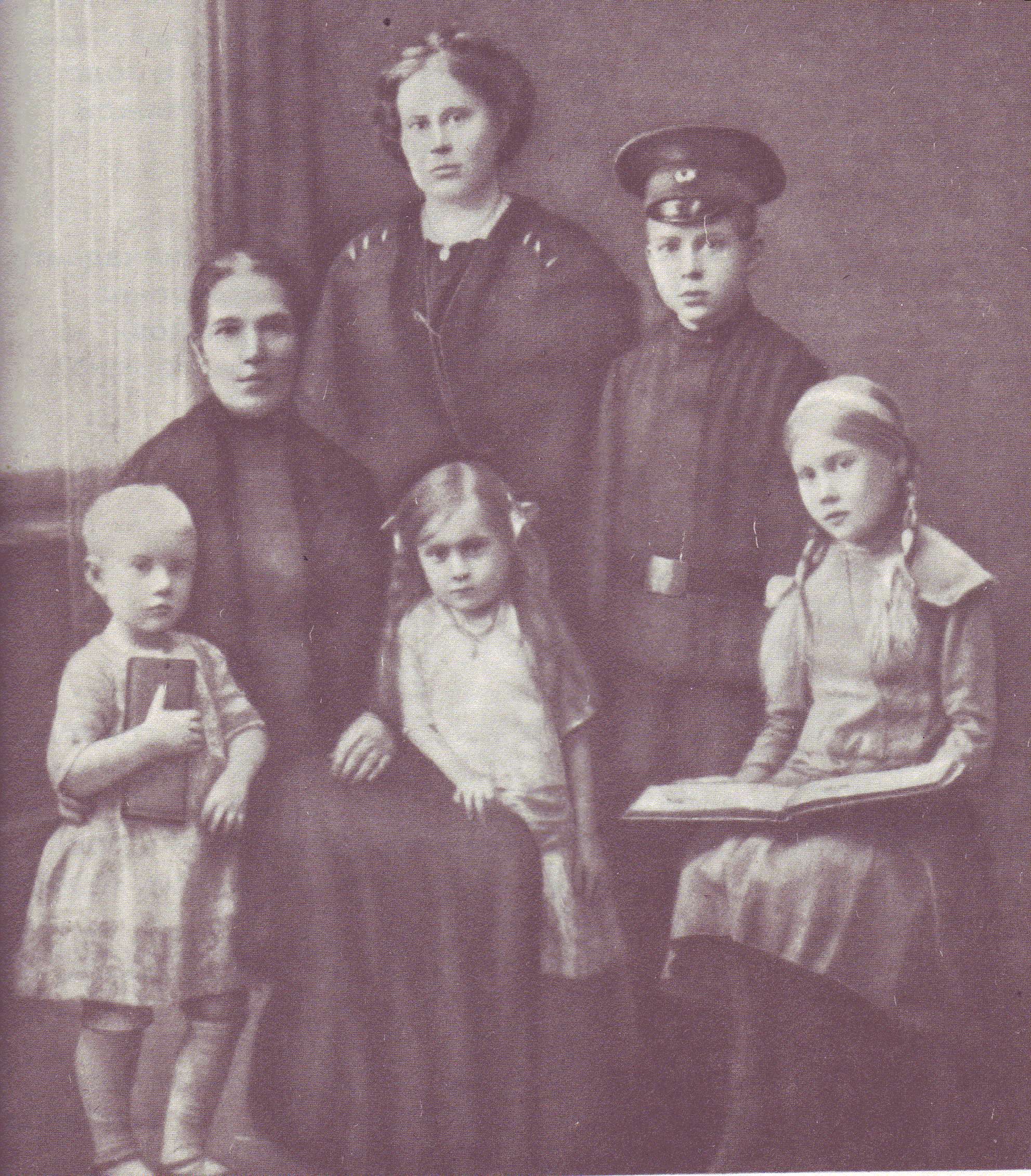 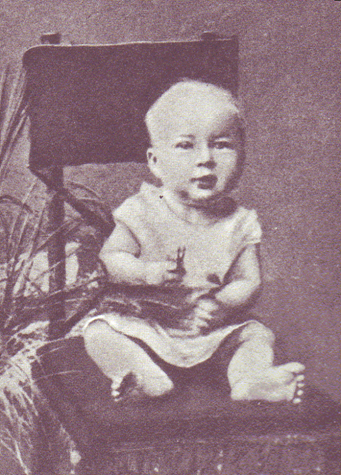 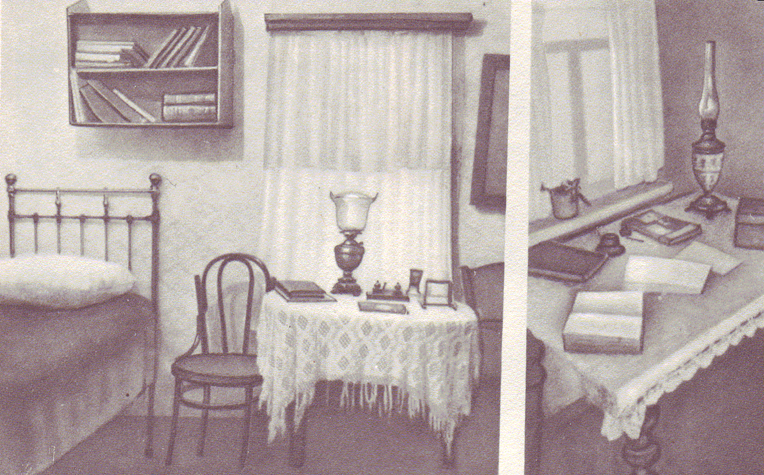 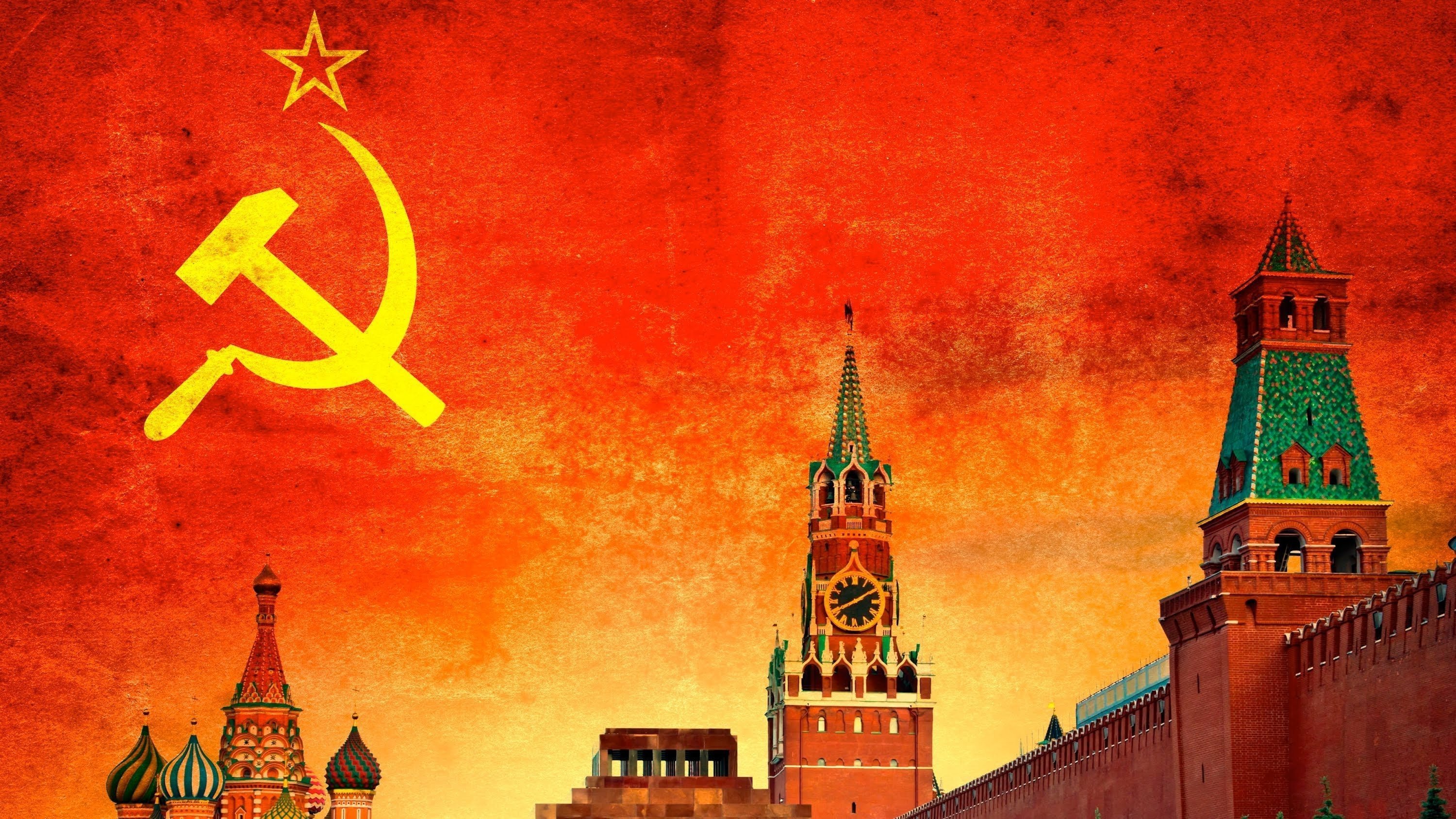 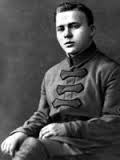 В ноябре 1918 года Голиков поступает добровольцем в Красную Армию. Был он широкоплечий, не по годам рослый. Когда спросили, сколько ему лет, ответил, что 16 (хотя ему было 14 лет).
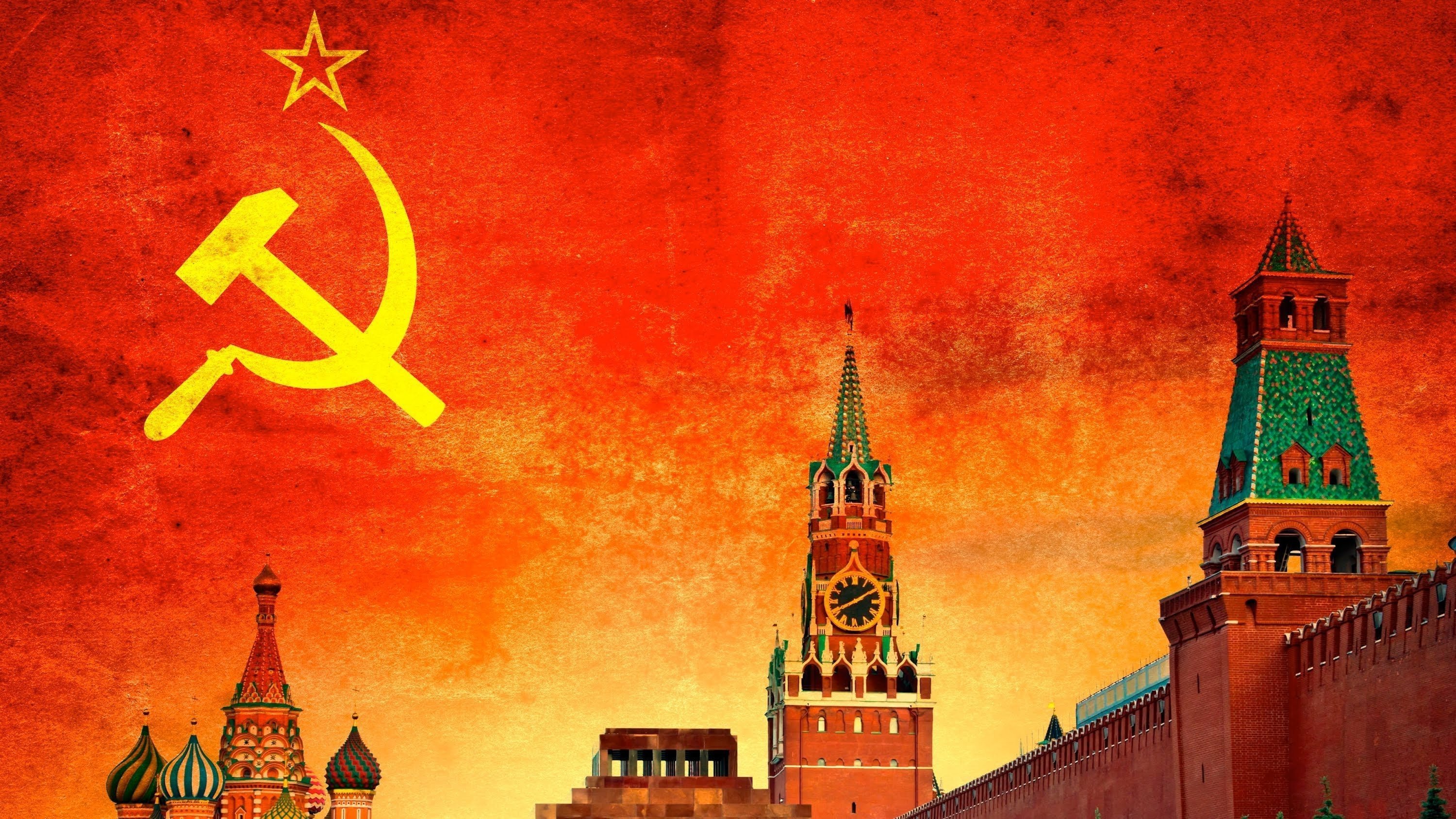 Ему было 16 лет! Голиков проявил блестящие способности командира: был смел, вдумчив, пользовался авторитетом среди бойцов. Поэтому Аркадию доверили командовать Воронежским полком в 5 тысяч сабель и штыков.
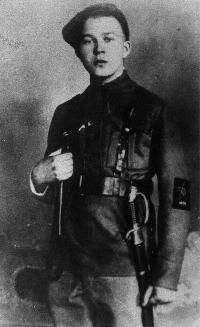 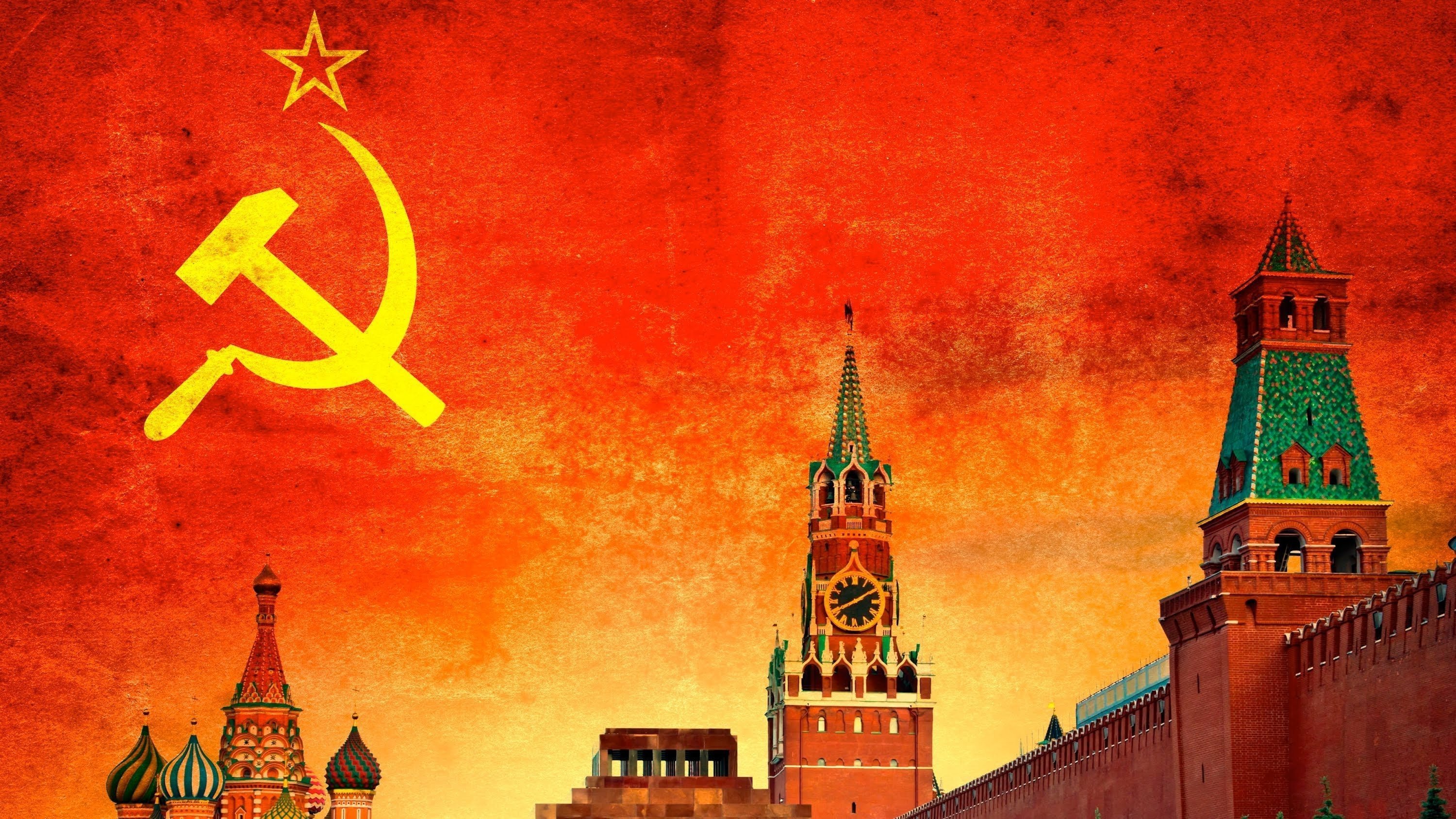 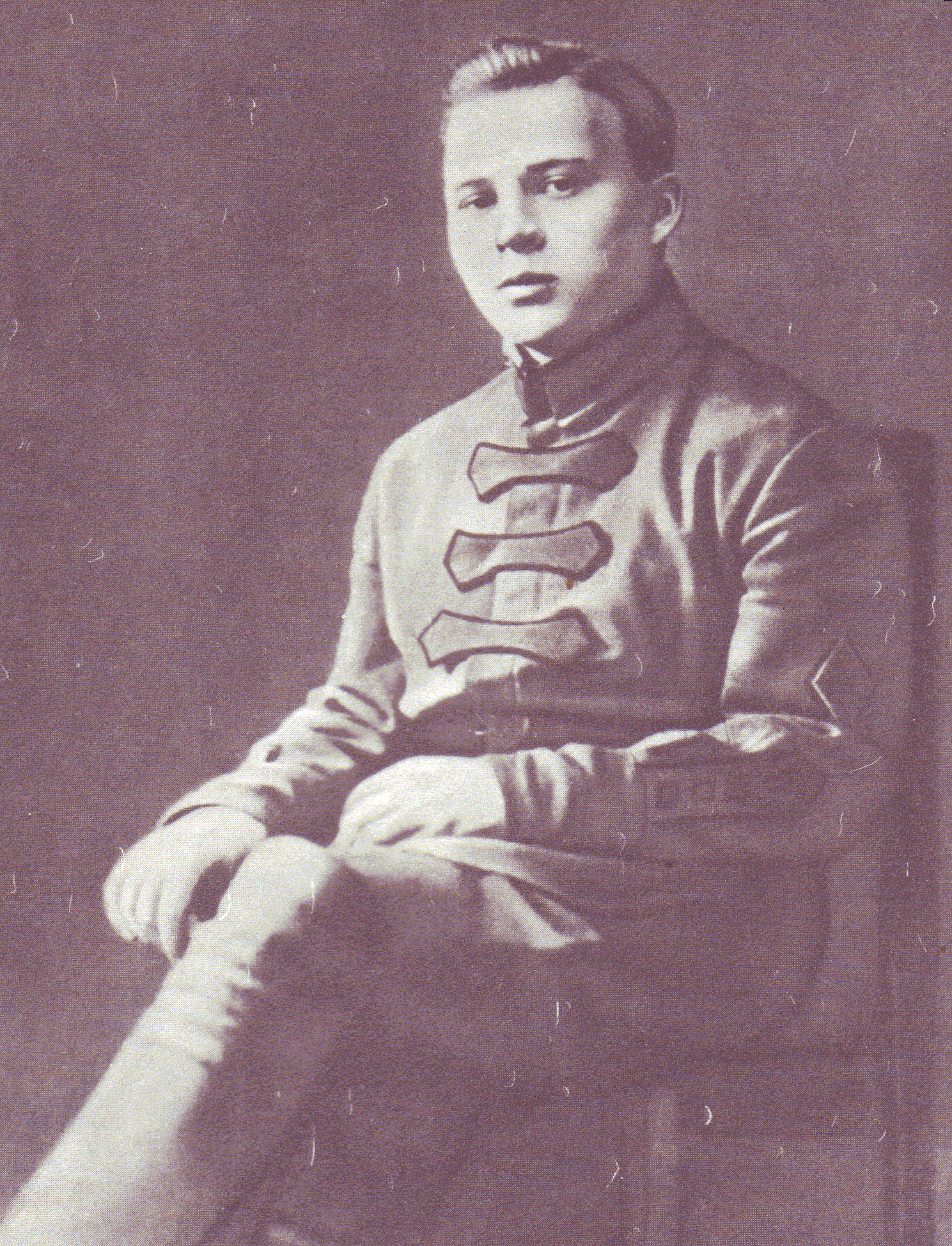 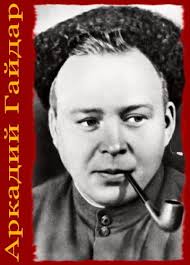 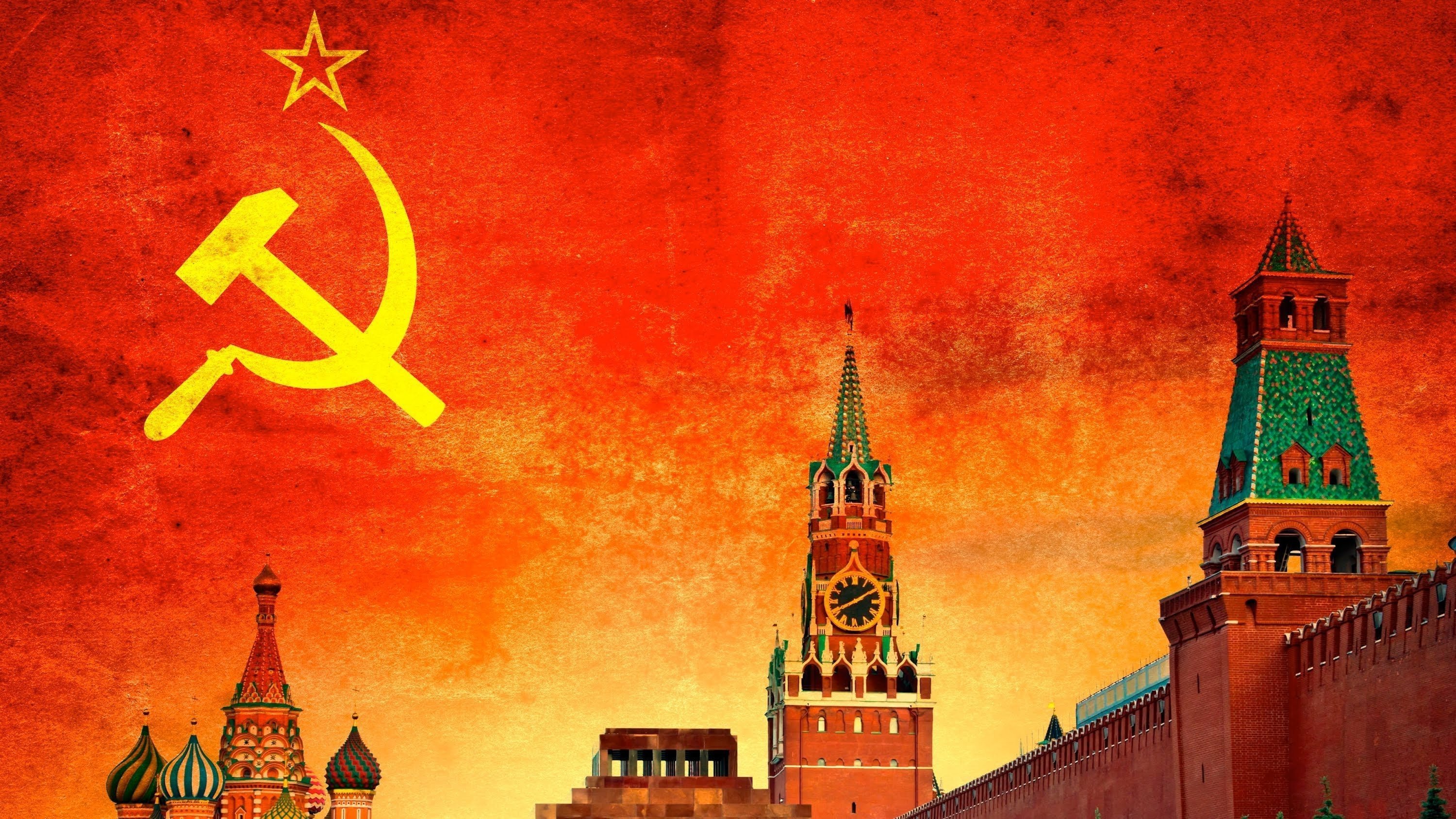 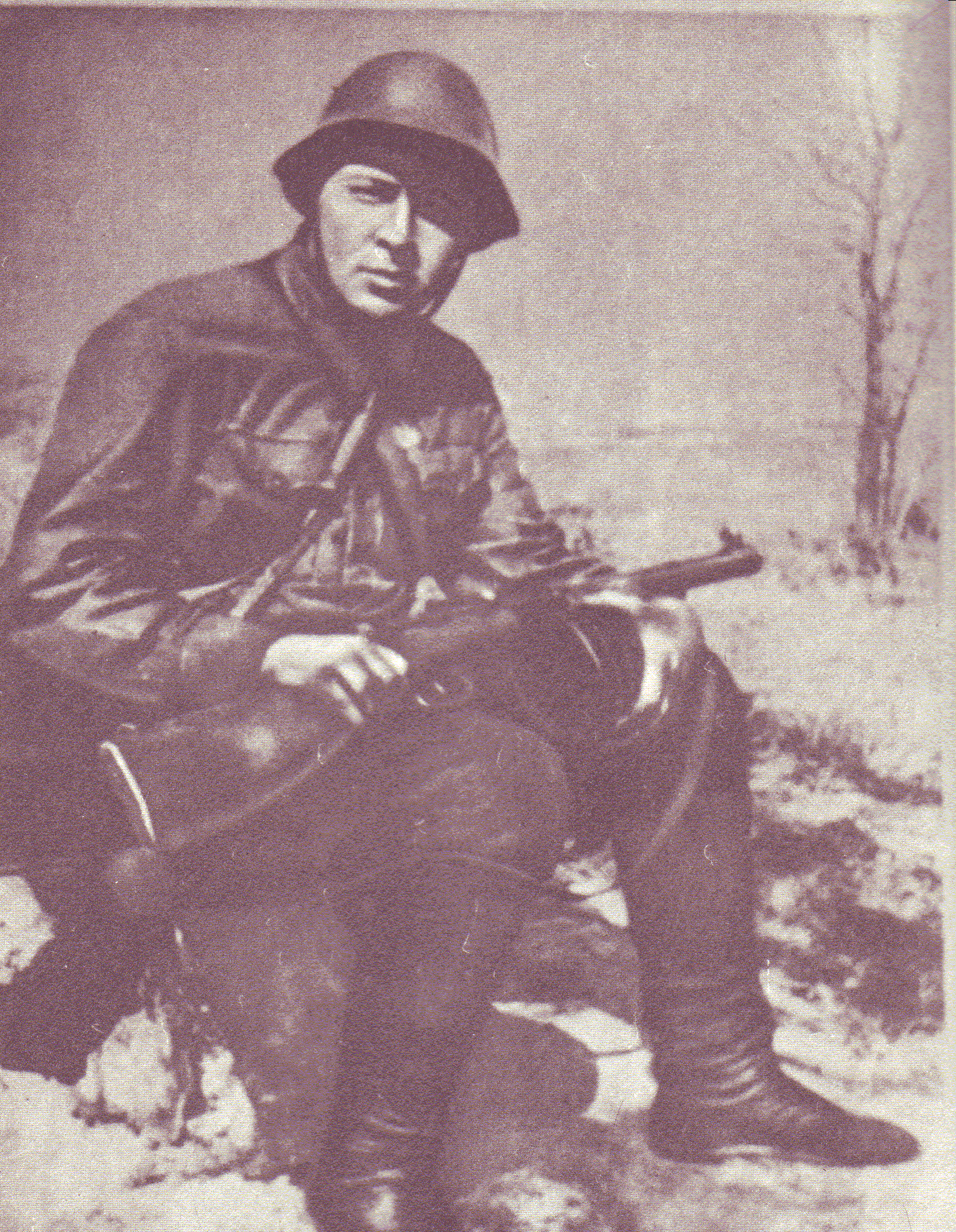 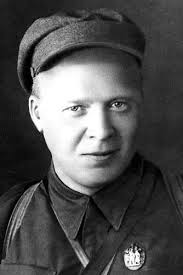 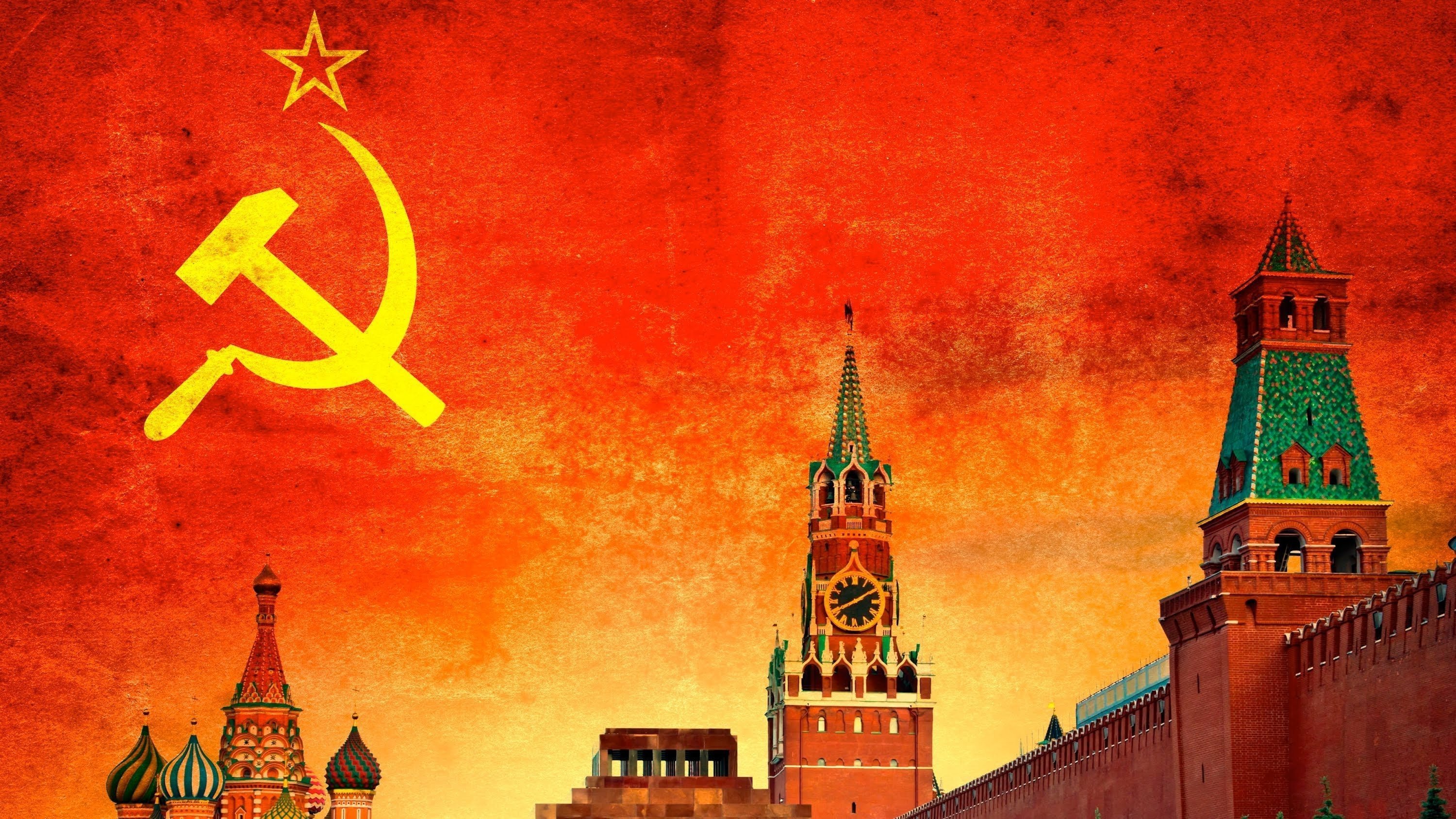 Что означает имя Гайдар?
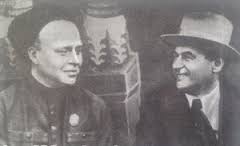 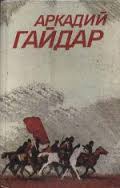 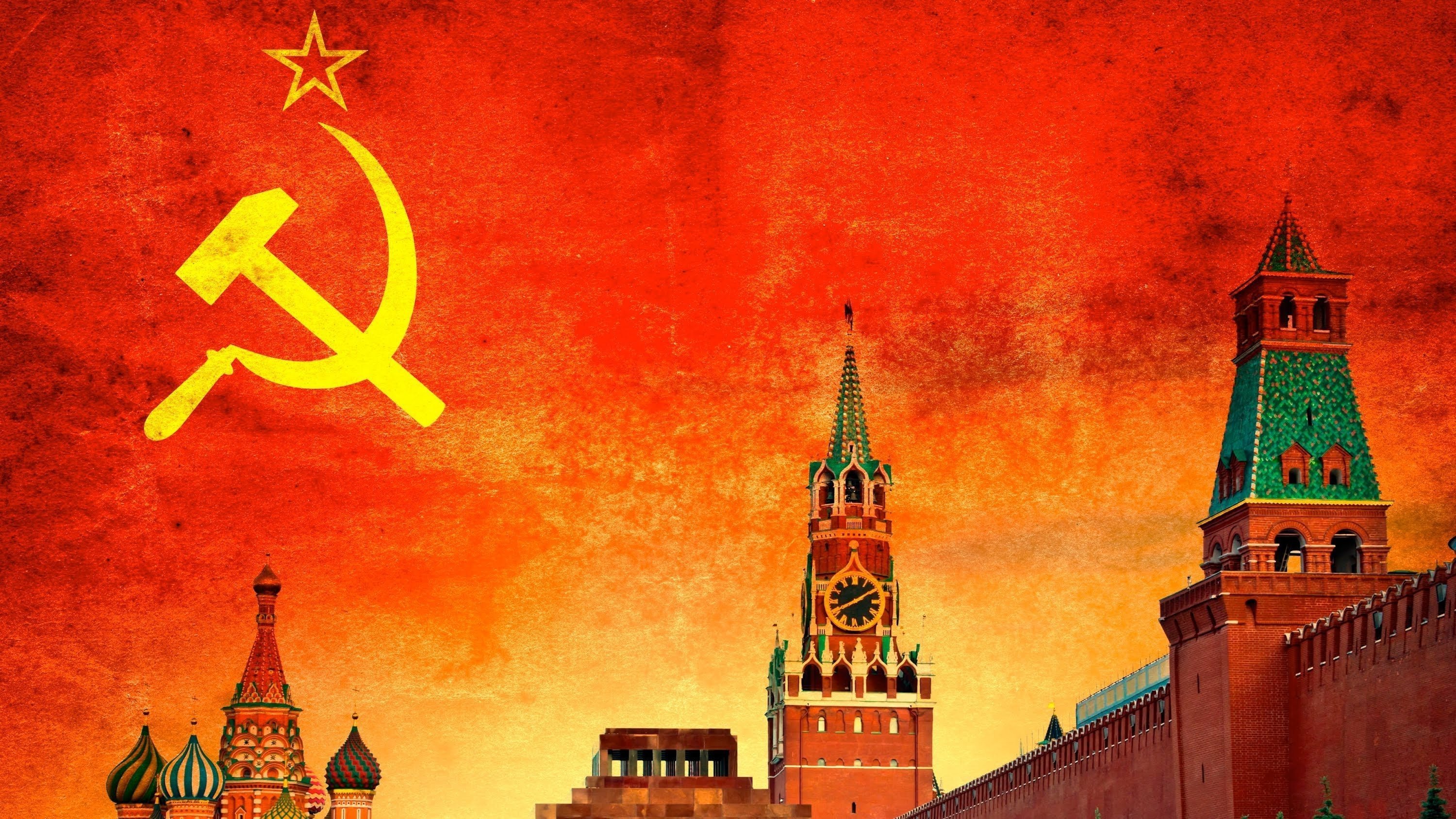 Что означает имя Гайдар?
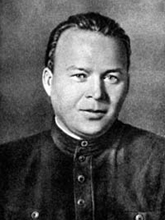 «Голиков Аркадий из Арзамаса»
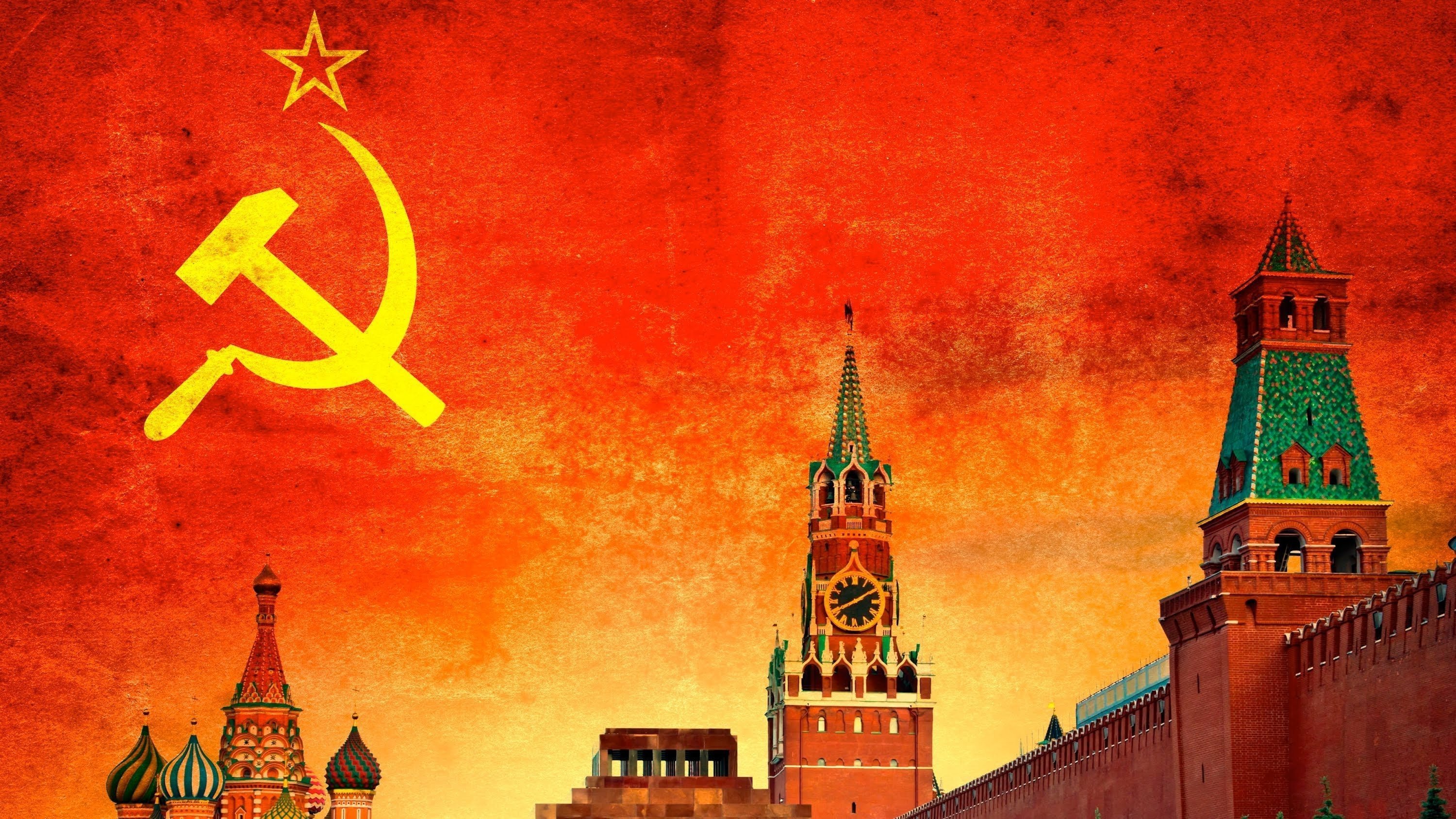 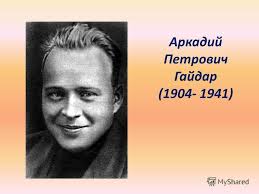 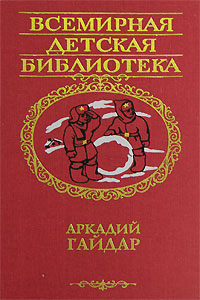 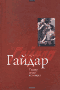 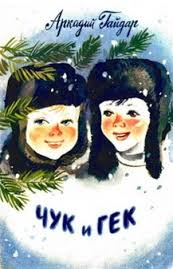 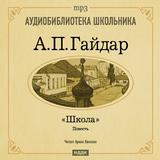 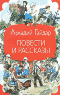 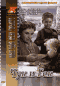 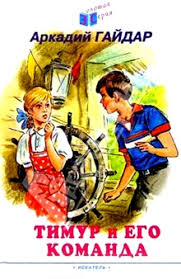 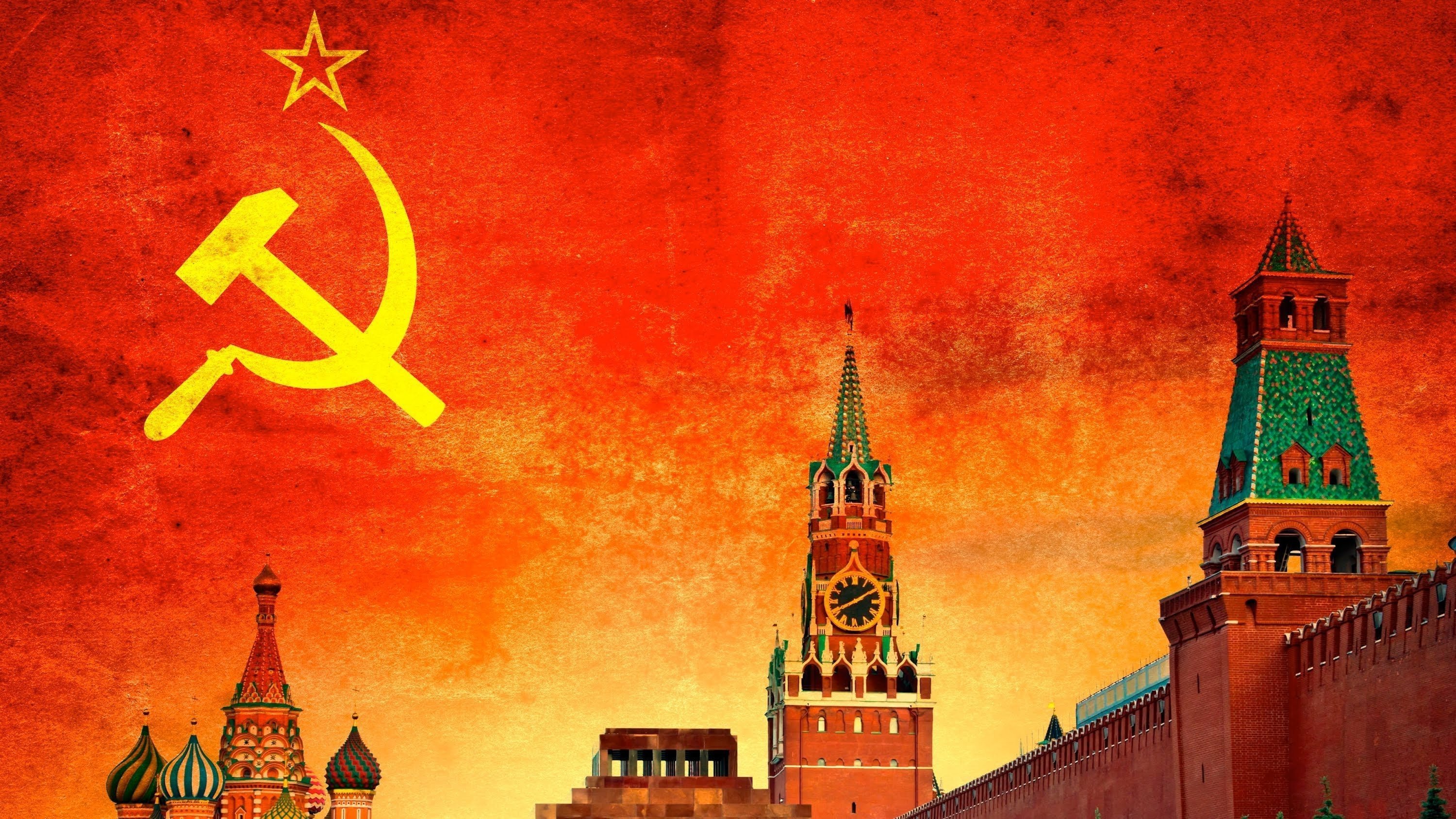 2024 году произведению «Тимур и его команда» исполнится 84 лет. Когда-то из небольшой повести «Тимур и его команда» родилось и вошло в нашу жизнь замечательное тимуровское движение. Оно охватило миллионы детей. В дни Великой Отечественной войны тимуровцы заботились о раненых, опекали семьи ушедших на фронт, помогали всем, кто нуждался в помощи.
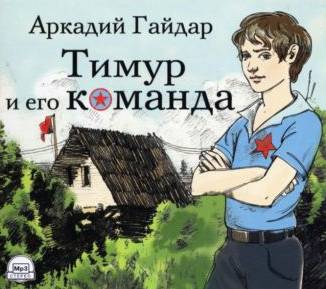 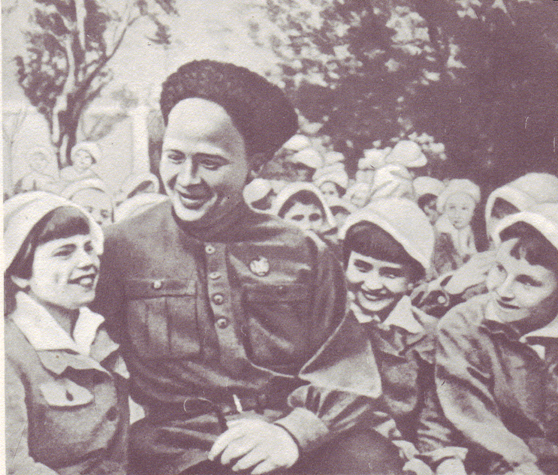 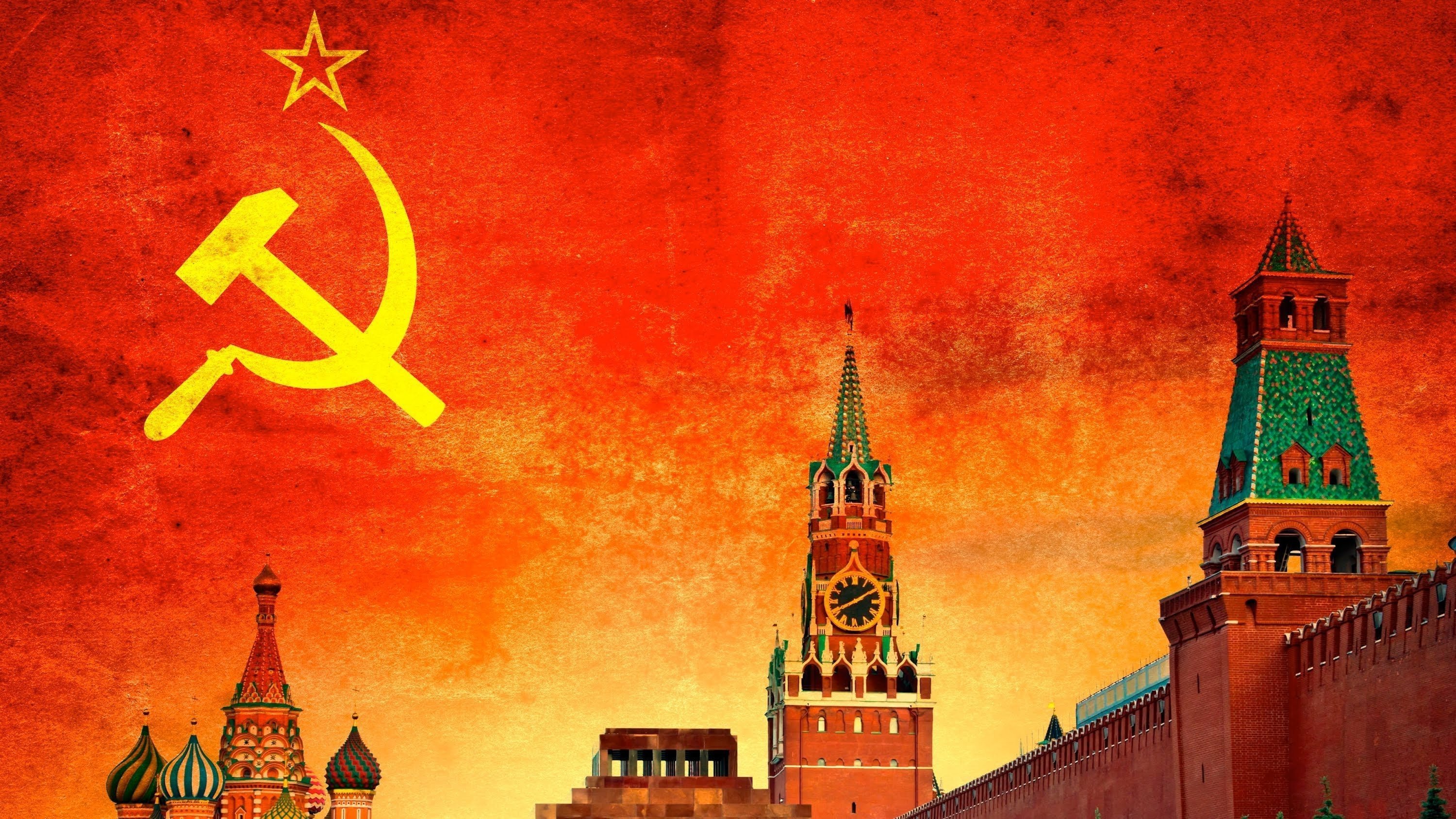 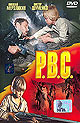 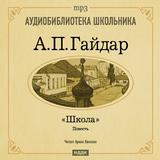 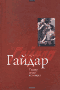 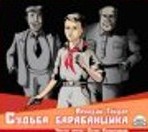 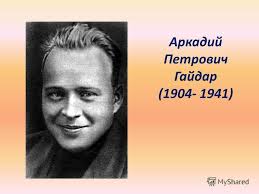 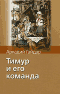 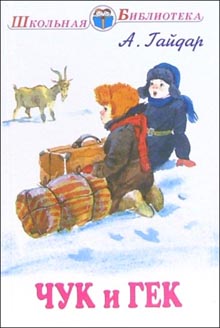 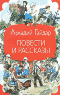 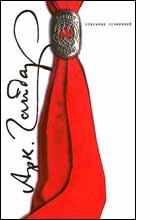 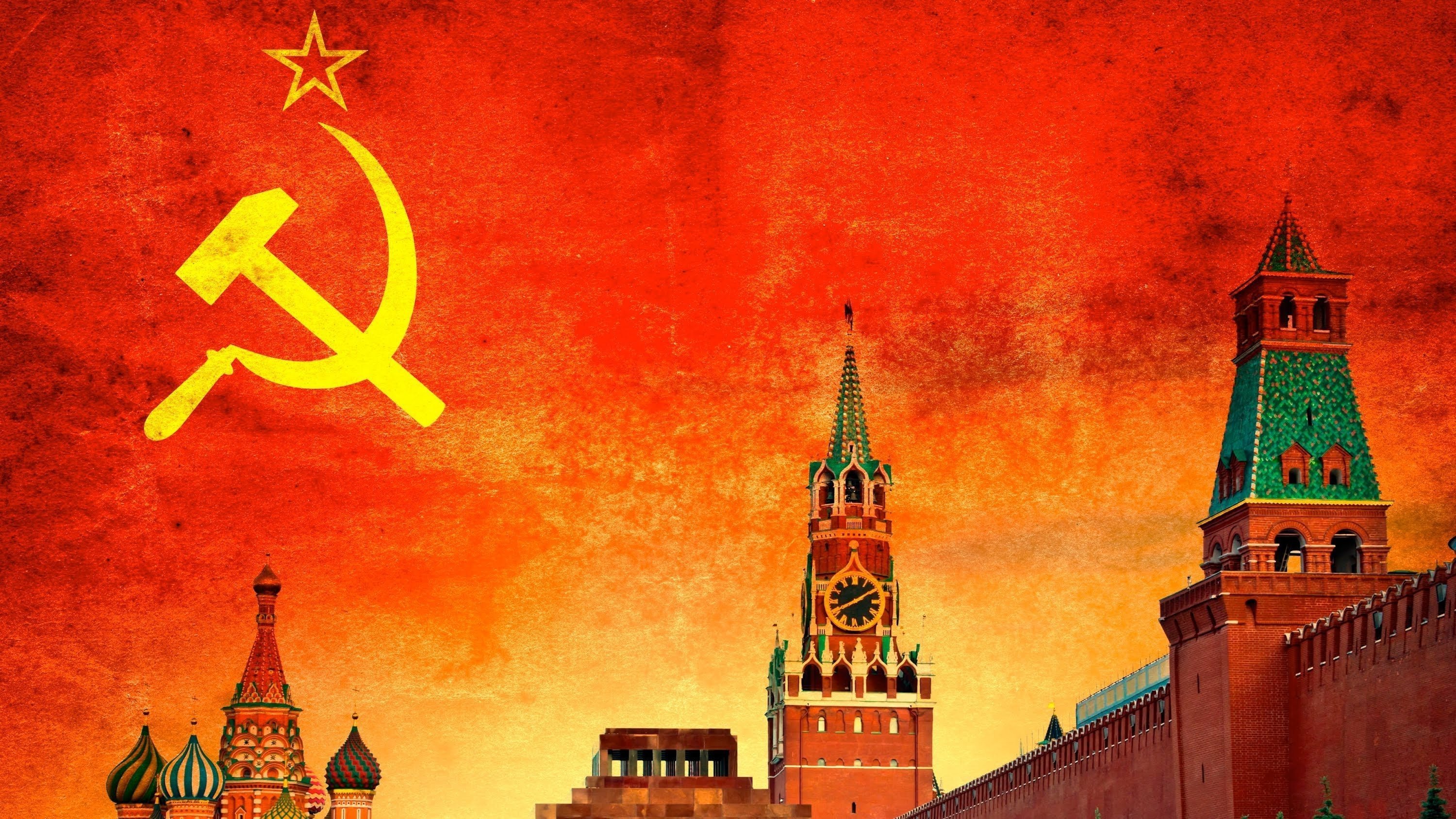 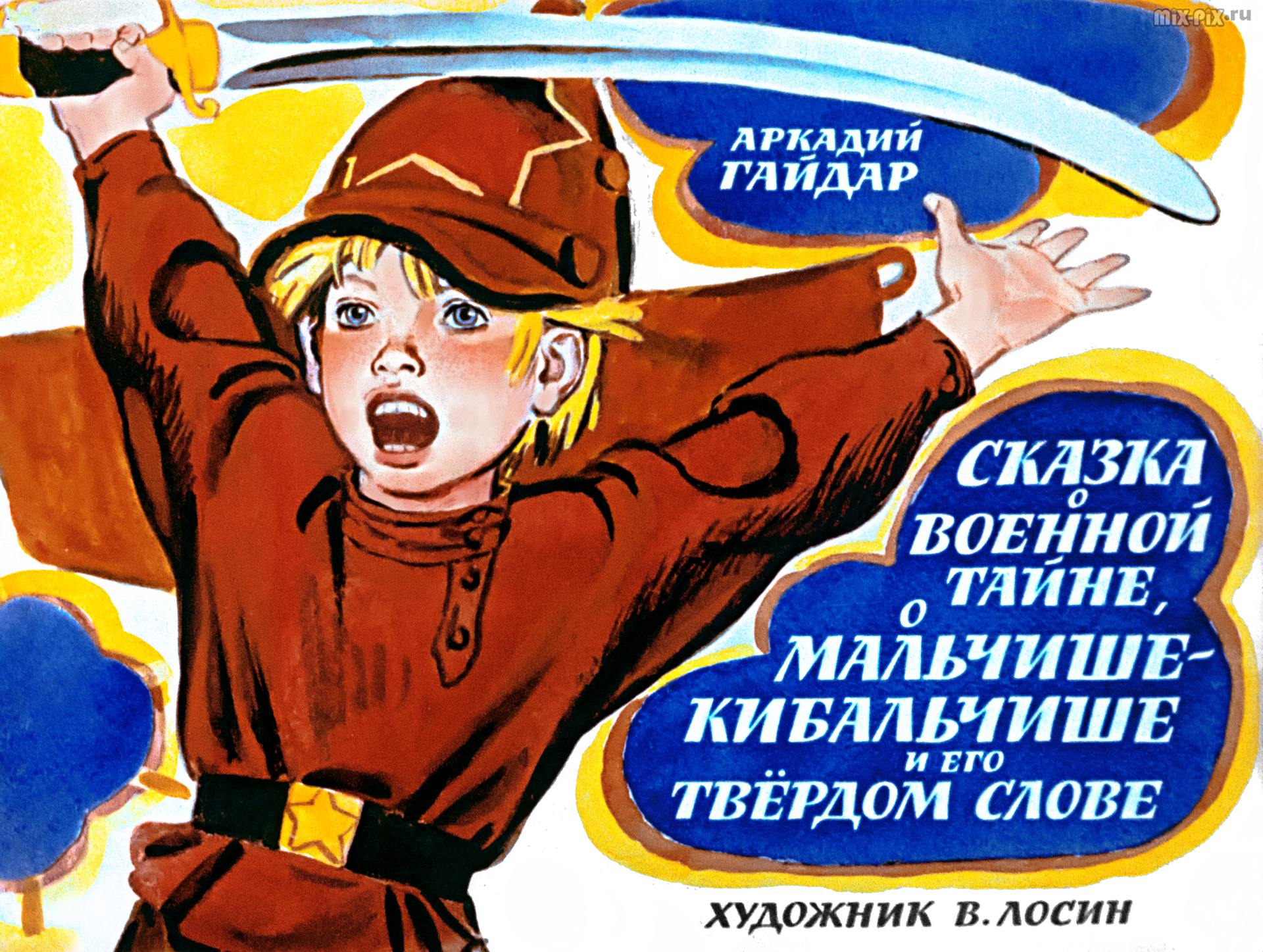 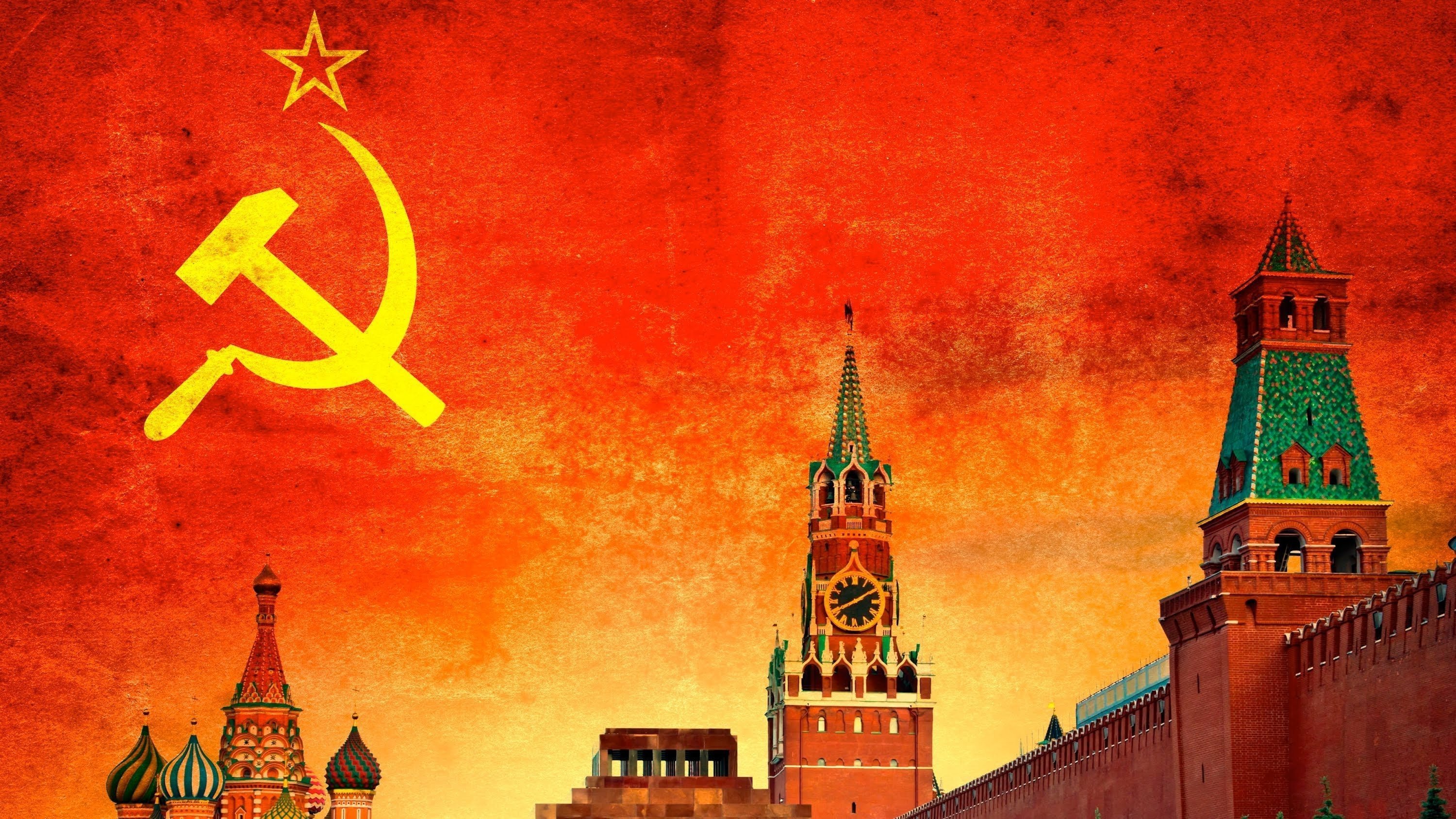 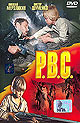 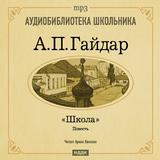 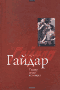 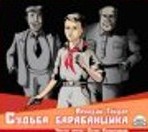 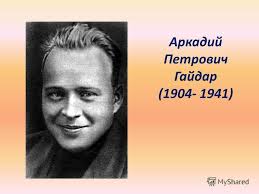 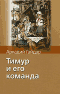 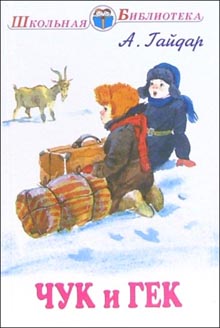 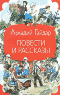 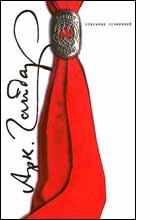